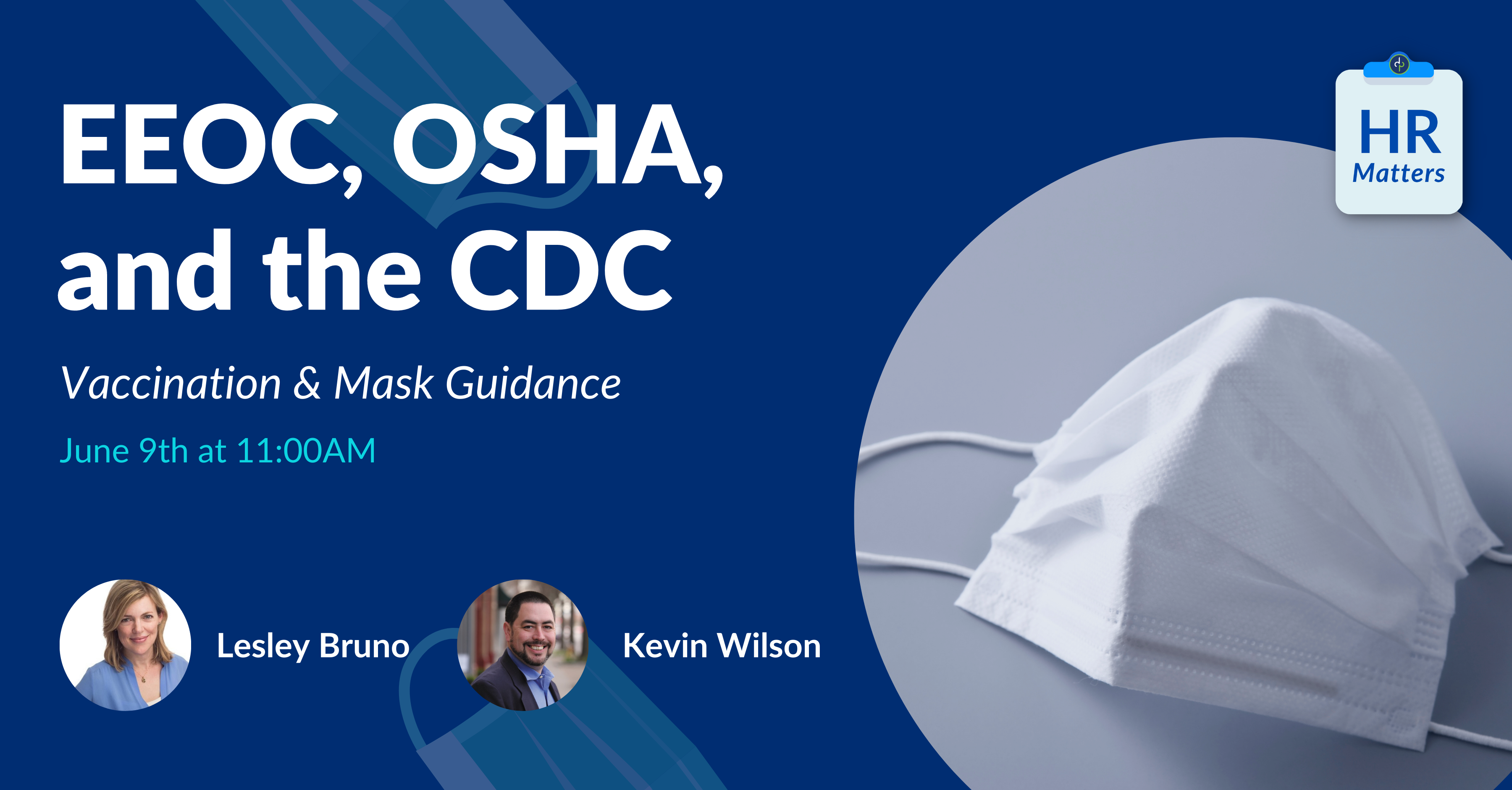 Hold for title slide
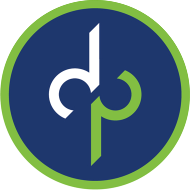 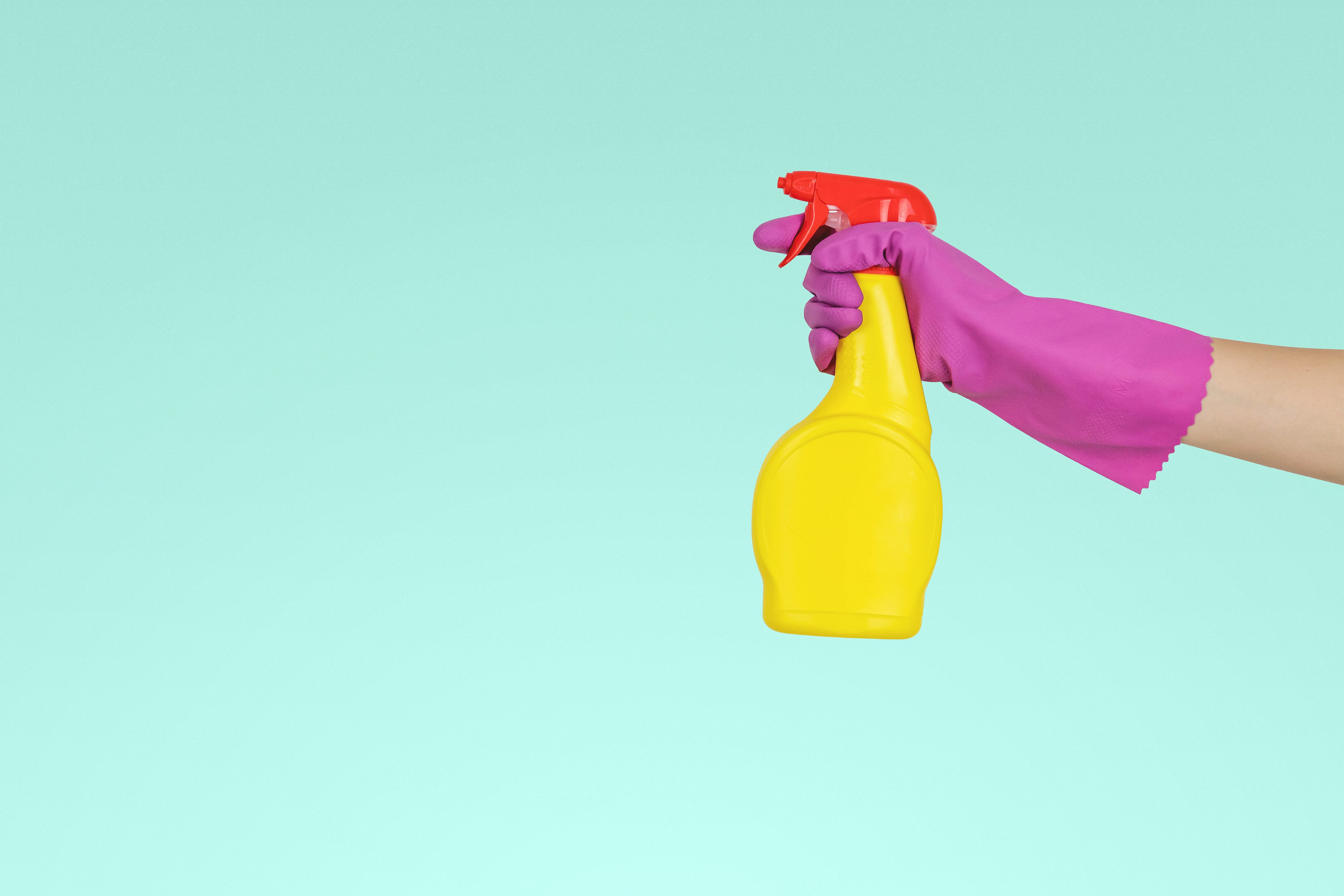 Housekeeping
We will record this webinar and post it on our website by end of day today (COVID-19 resource page)
Please submit questions via the Q&A function, not the Chat
OR submit to questions@dominionpayroll.com
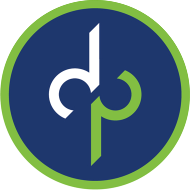 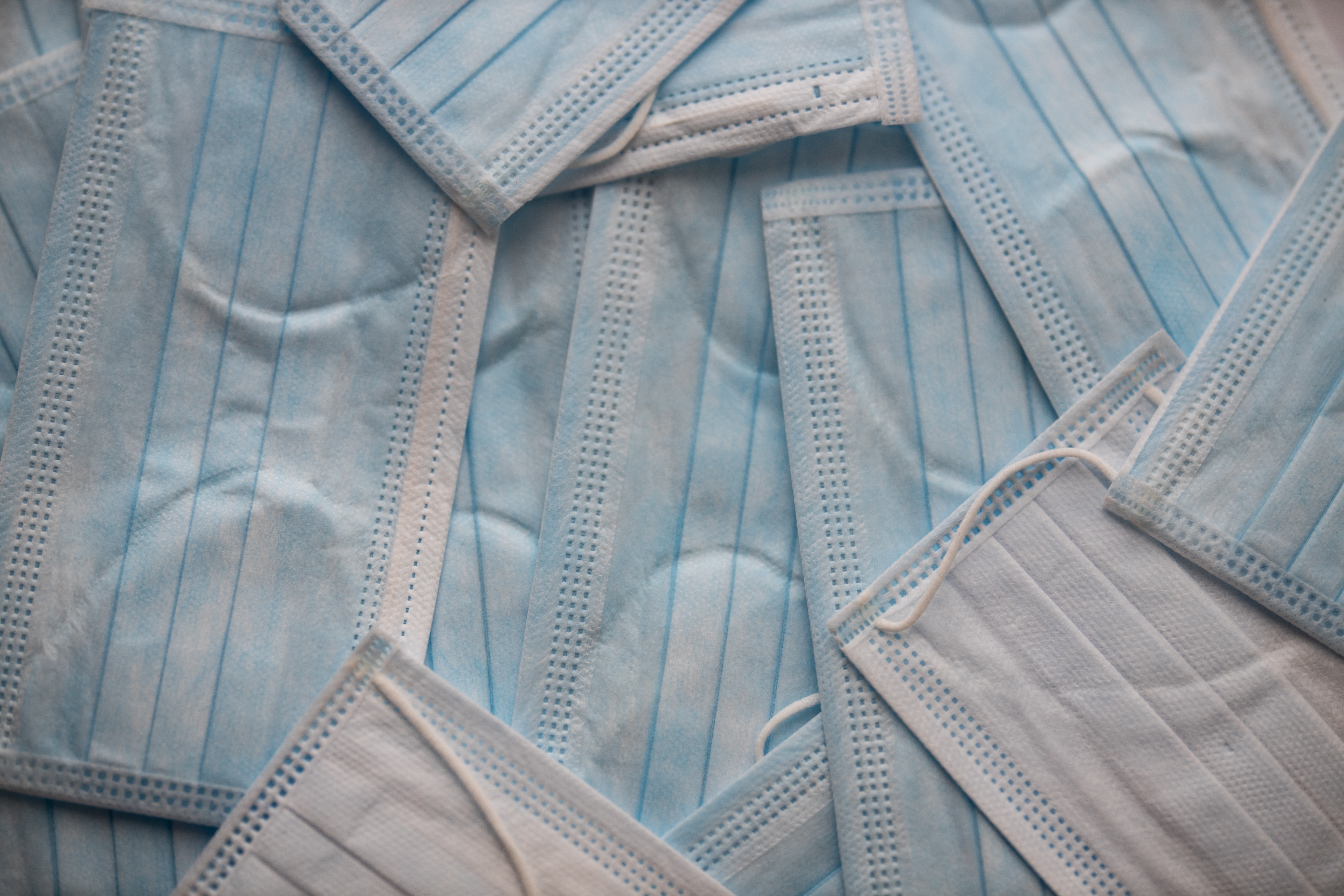 Now in most states
Un-Vaccinated: MasksVaccinated: No Masks
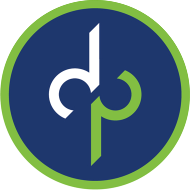 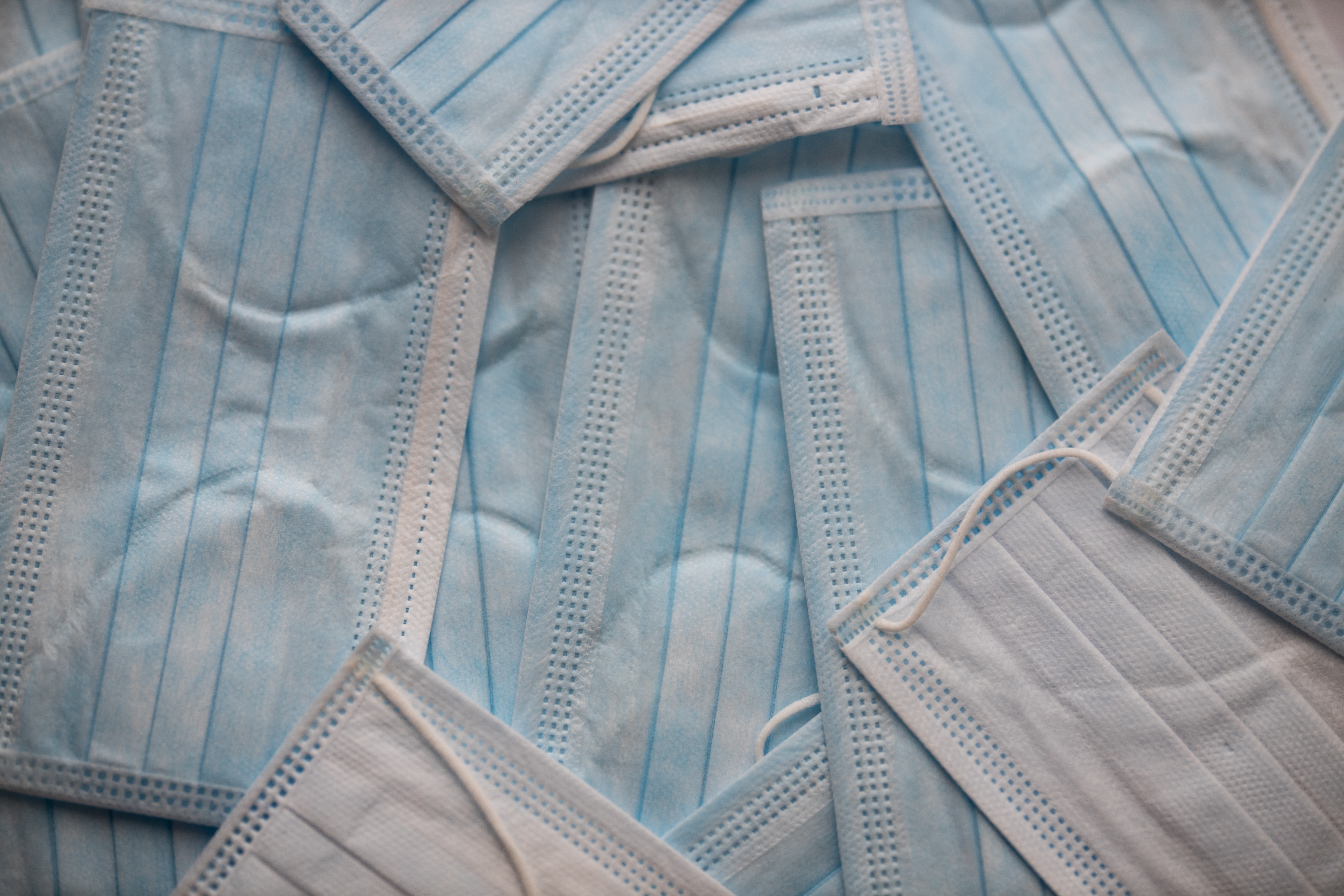 In Virginia, 
for example….
Individuals aged 5 and older should wear a mask in accordance with CDC guidance for mask use and fully vaccinated individuals.
All employees of all businesses must wear masks in accordance with CDC guidelines. Employers must require employees to comply with the face covering guidelines.
Face shields are not a substitute for a mask but specified types of face shields may be worn by someone with a medical condition preventing the person from wearing a mask.
Employers must provide face coverings to employees and require their use.
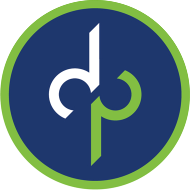 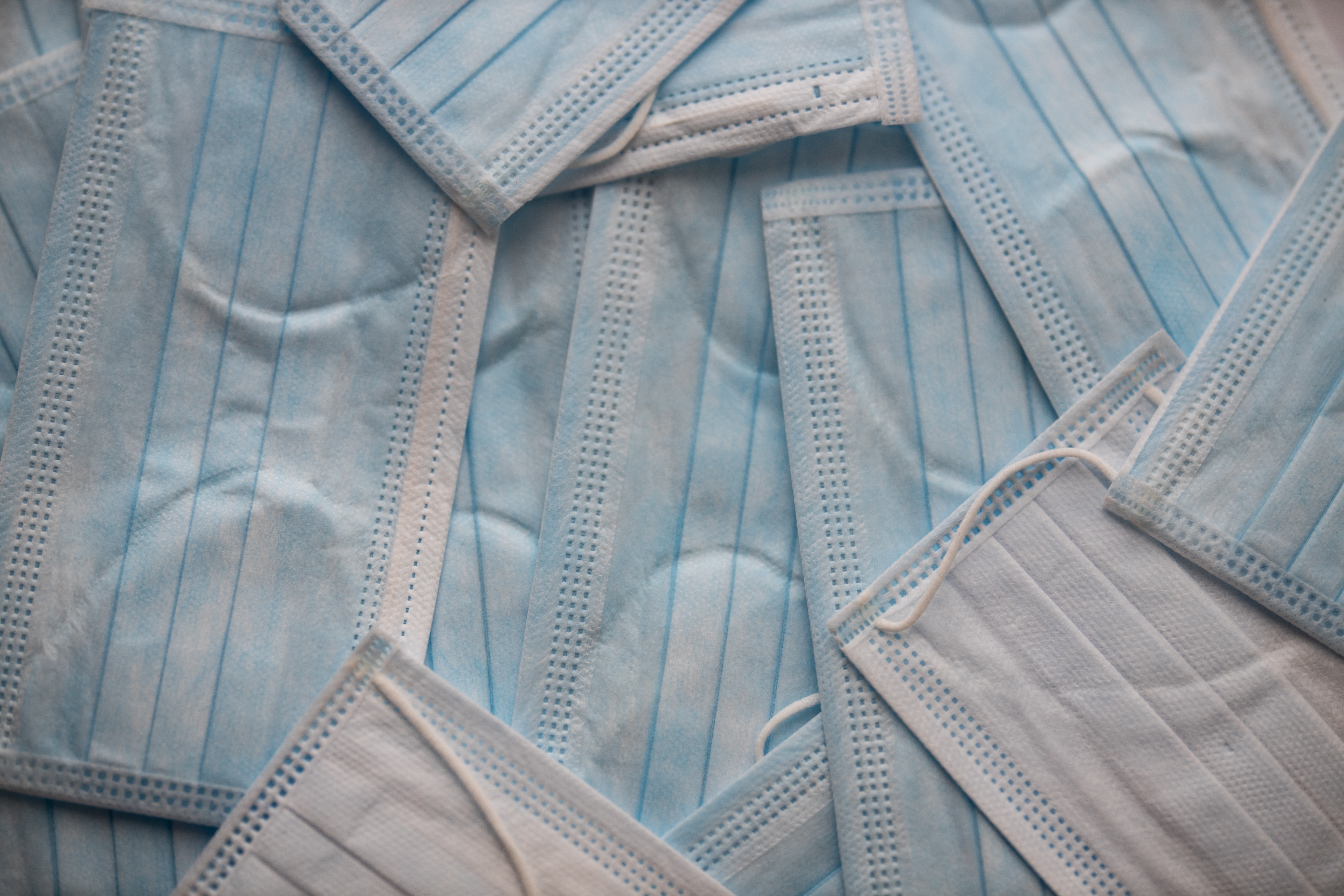 Meanwhile, OSHA has updated its FAQs (!!)
https://www.osha.gov/coronavirus/faqs#vaccine
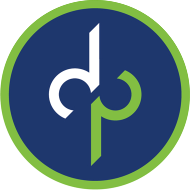 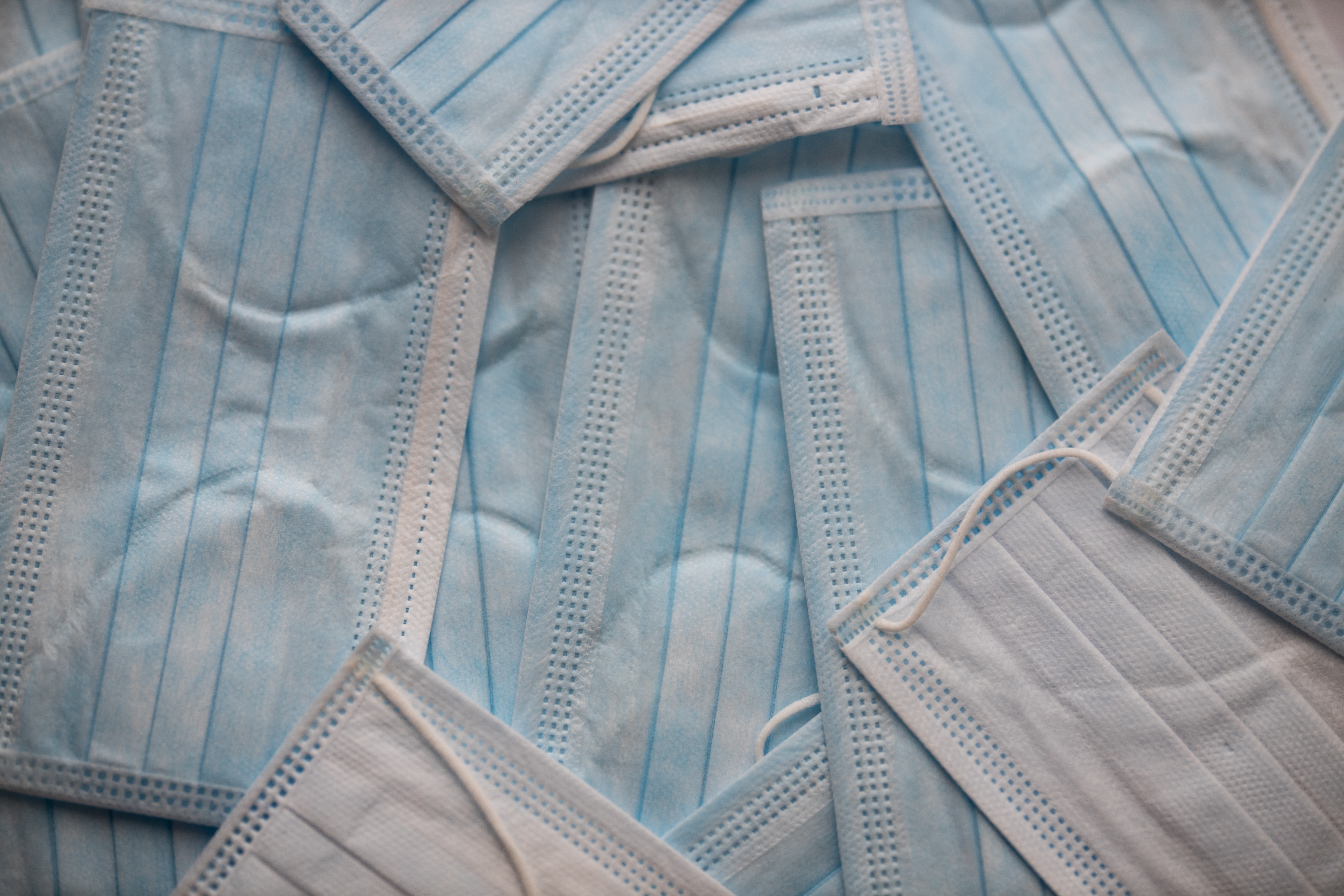 Are adverse reactions to the COVID-19 vaccine recordable on the OSHA recordkeeping log?
Per OSHA:
DOL and OSHA, as well as other federal agencies, are working diligently to encourage COVID-19 vaccinations. OSHA does not wish to have any appearance of discouraging workers from receiving COVID-19 vaccination, and also does not wish to disincentivize employers’ vaccination efforts. As a result, OSHA will not enforce 29 CFR 1904’s recording requirements to require any employers to record worker side effects from COVID-19 vaccination through May 2022. We will reevaluate the agency’s position at that time to determine the best course of action moving forward.
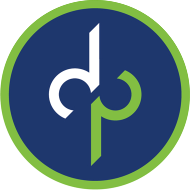 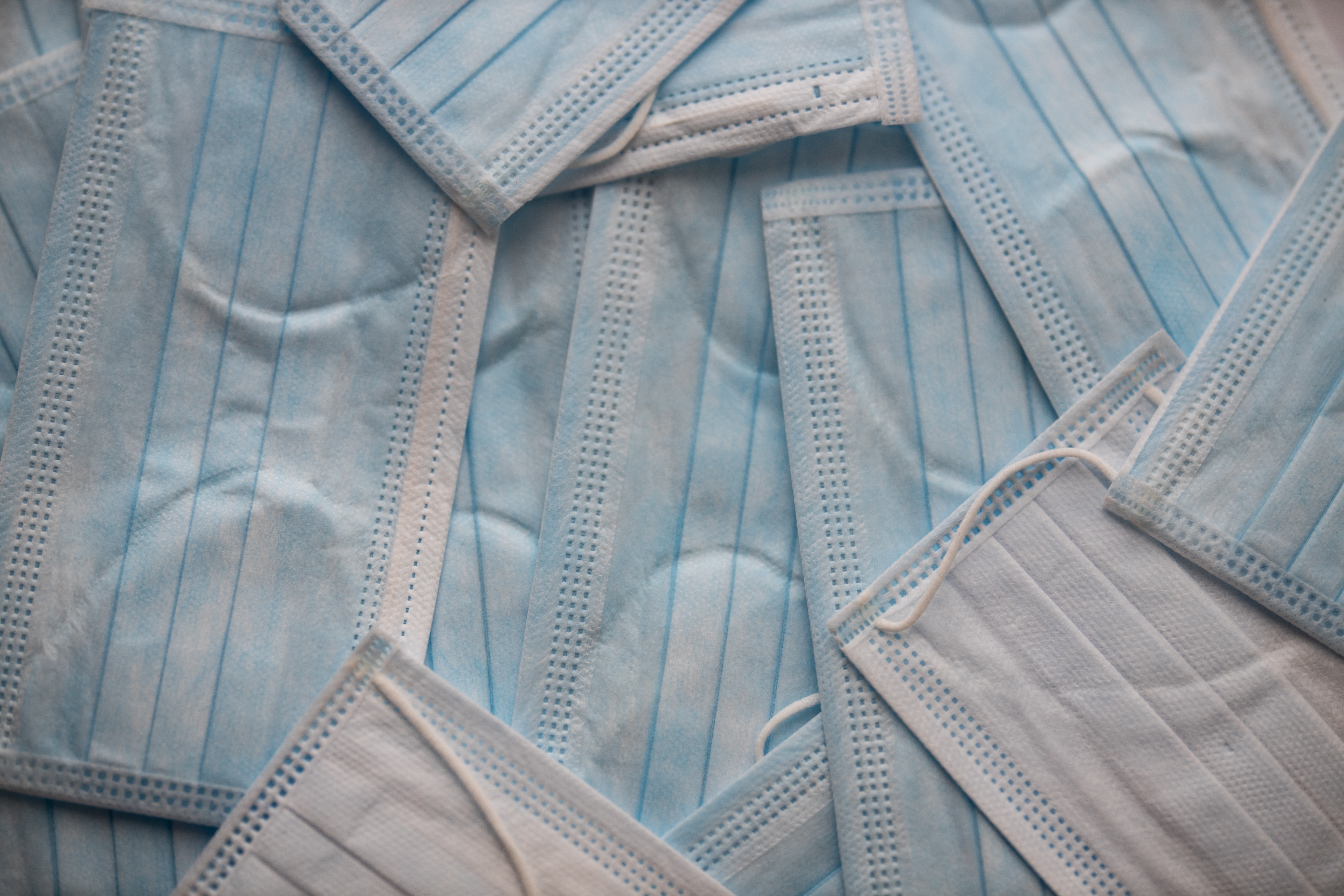 Per OSHA:
Under federal law, you are entitled to a safe workplace. Your employer must provide a workplace free of known health and safety hazards. If you have concerns, you have the right to speak up about them without fear of retaliation.

If you believe you are being exposed to SARS-CoV-2, the virus that causes COVID-19, or that your employer is not taking appropriate steps to protect you from exposure to the virus at work, talk to your supervisor or employer about your concerns. OSHA provides recommendations for measures workers and employers can take to prevent exposures and infections.

You have the right to file a complaint if you feel you are being exposed to a serious health or safety hazard. If you have suffered retaliation because you voiced concerns about a health or safety hazard, you have the right to file a whistleblower protection complaint.
If you believe you have contracted COVID-19 on the job, OSHA recommends several steps you should take, including notifying your supervisor. Your employer can take actions that will keep others in your workplace healthy and may be able to offer you leave flexibilities while you are away from work.
What can I do if I believe my employer is not protecting me from exposure to COVID-19 on the job?
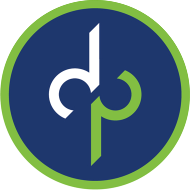 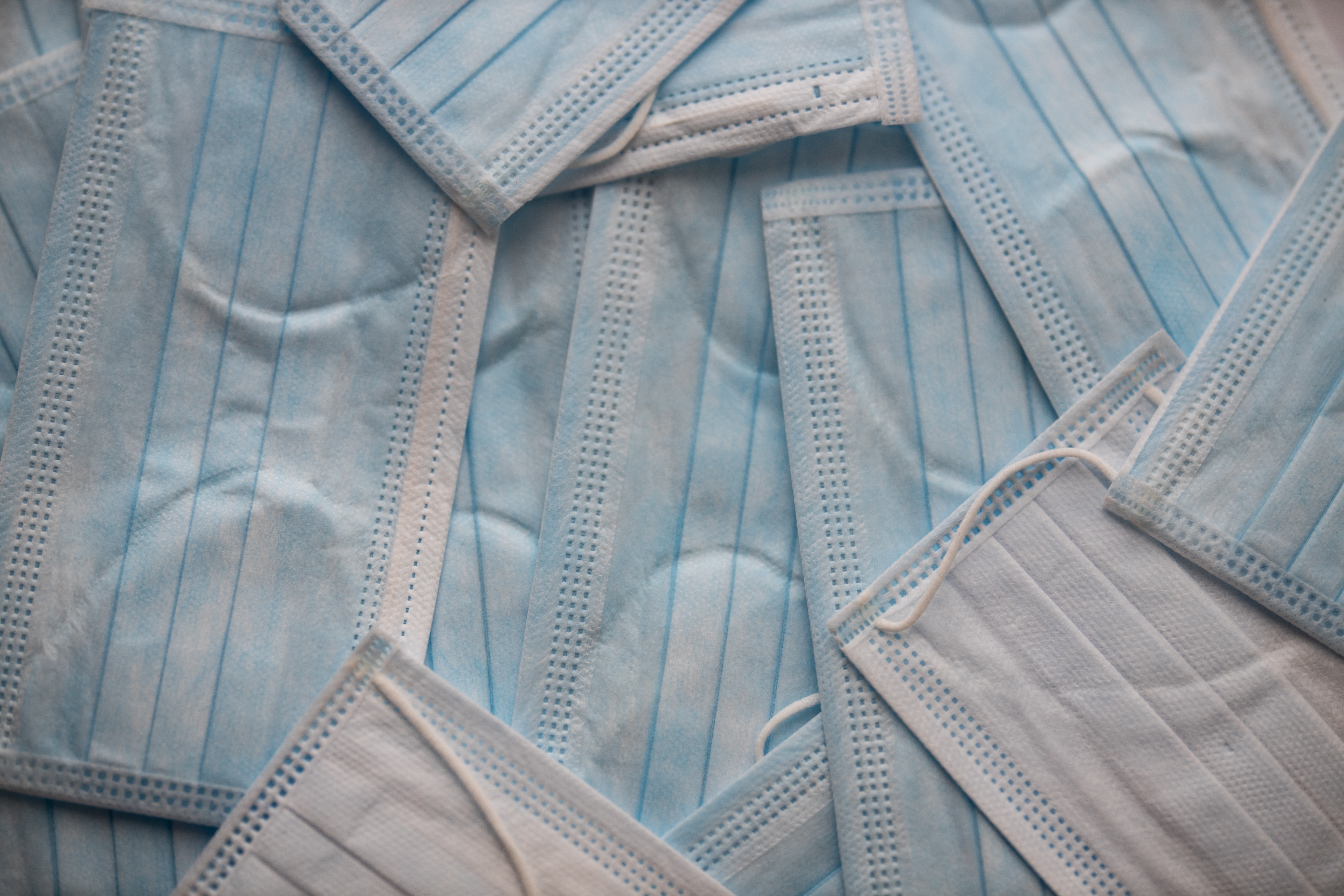 Per OSHA:
Generally, your employer may require you to come to work during the COVID-19 pandemic. However, some government emergency orders may affect which businesses can remain open during the pandemic.

Under federal law, you are entitled to a safe workplace. Your employer must provide a safe and healthful workplace. If you have concerns, you have the right to speak up about them without fear of retaliation.

Under section 11(c) of the Occupational Safety and Health Act, a worker who refused to work would be protected from retaliation if:

The worker believes that they faced death or serious injury (and the situation is so clearly hazardous that any reasonable person would believe the same thing);
The worker tried, where possible, to get his or her employer to correct the condition, was unable to obtain a correction, and there is no other way to do the job safely; or
The situation is so urgent that the worker does not have time to eliminate the hazard through regulatory channels, such as calling OSHA.
Can my employer force me to work if I have concerns about COVID-19, including a coworker having tested positive, personal medical concerns, or a high-risk family member living at my home?
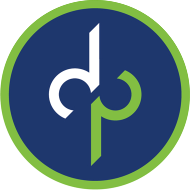 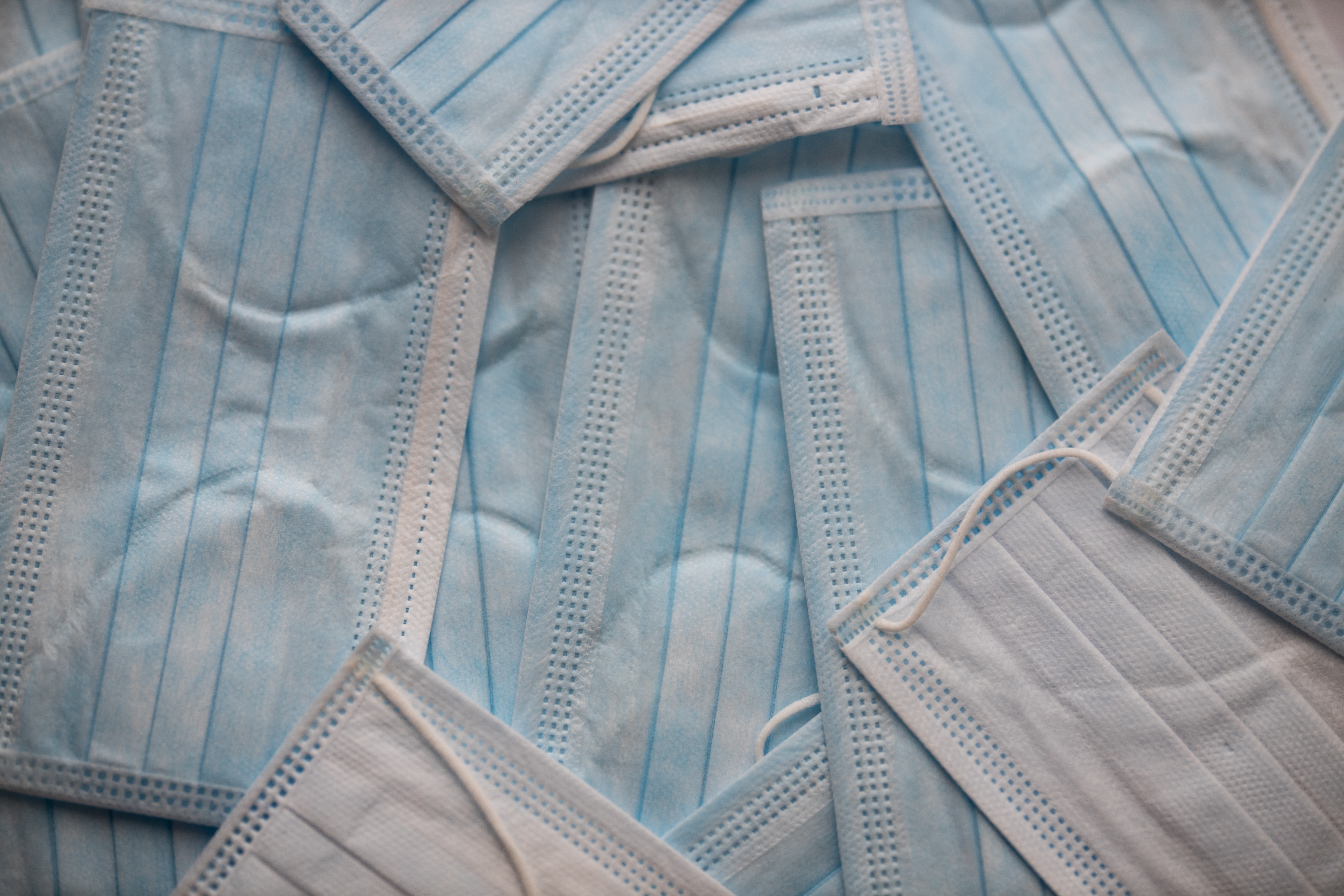 Per OSHA:
If you believe that your health and safety are in danger, you (or your representative) have the right to file a confidential safety and health complaint with OSHA.
Can I file an OSHA complaint?
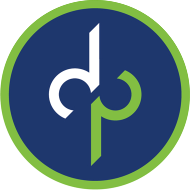 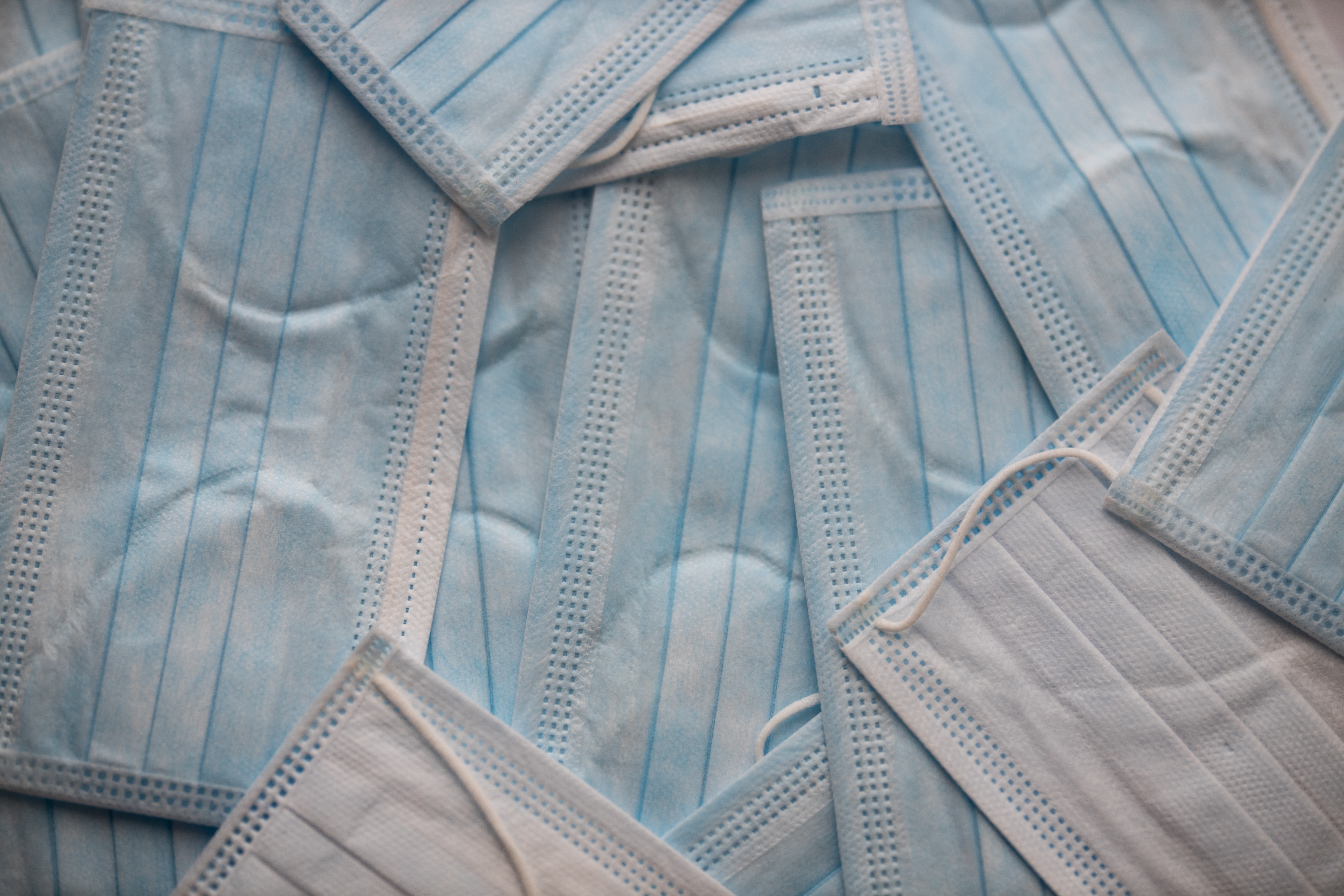 The EEOC also has updated its guidance
https://www.eeoc.gov/wysk/what-you-should-know-about-covid-19-and-ada-rehabilitation-act-and-other-eeo-laws
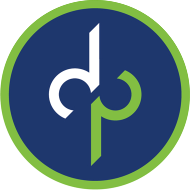 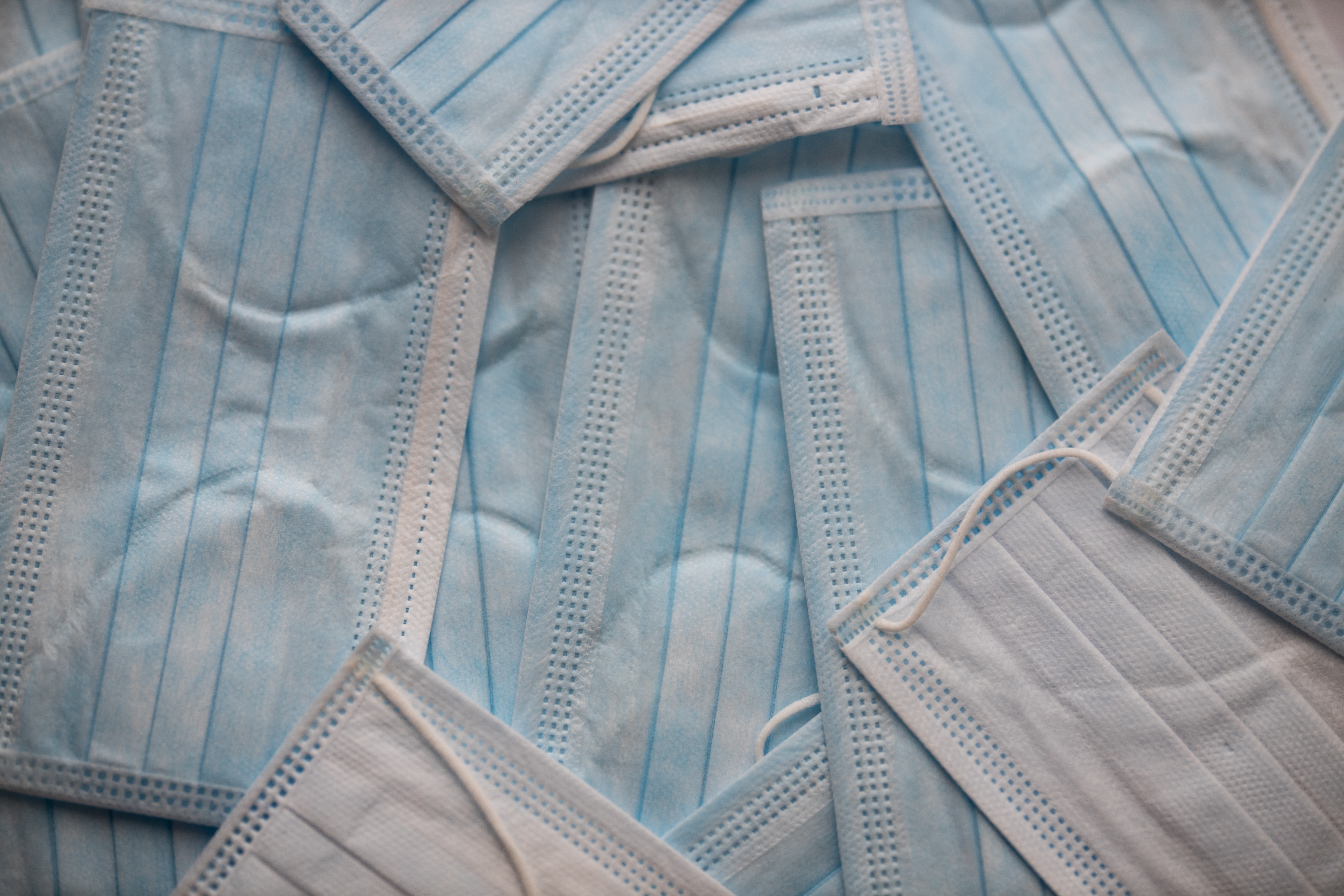 Federal EEO laws do not prevent an employer from requiring all employees physically entering the workplace to be vaccinated for COVID-19, subject to the reasonable accommodation provisions of Title VII and the ADA and other EEO considerations discussed below.  These principles apply if an employee gets the vaccine in the community or from the employer.   

Employers should keep in mind that because some individuals or demographic groups may face greater barriers to receiving a vaccination, some employees may be more likely to be negatively impacted by a vaccination requirement.

It would also be unlawful to apply a vaccination requirement to employees in a way that treats employees differently based on disability, race, color, religion, sex (including pregnancy, sexual orientation and gender identity), national origin, age, or genetic information, unless there is a legitimate non-discriminatory reason.
Under the ADA, Title VII, and other federal employment nondiscrimination laws, may an employer require all employees physically entering the workplace to be vaccinated for COVID-19?
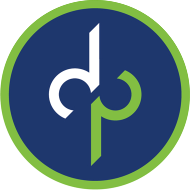 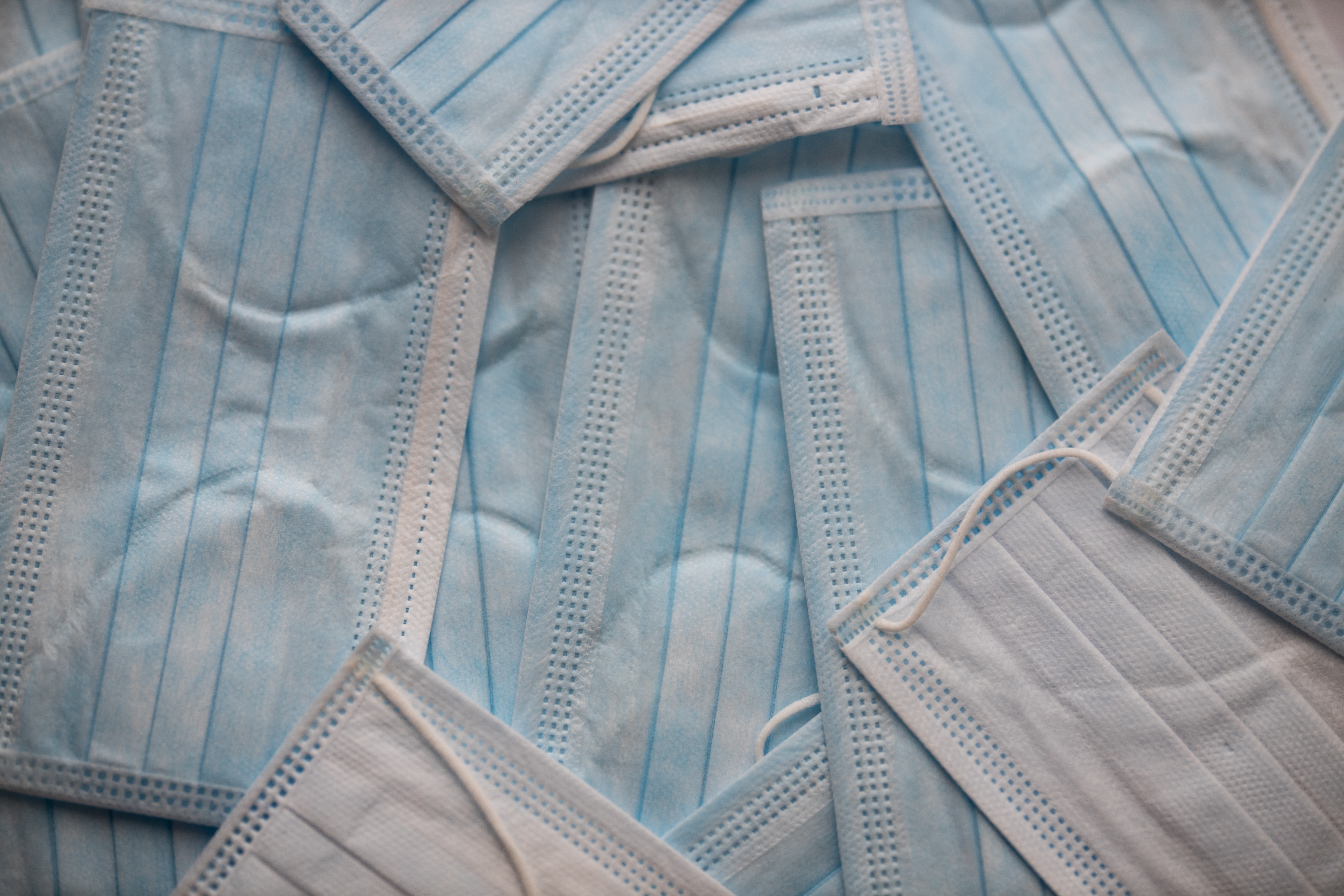 Yes.  The ADA requires an employer to maintain the confidentiality of employee medical information, such as documentation or other confirmation of COVID-19 vaccination.  This ADA confidentiality requirement applies regardless of where the employee gets the vaccination.  Although the EEO laws themselves do not prevent employers from requiring employees to bring in documentation or other confirmation of vaccination, this information, like all medical information, must be kept confidential and stored separately from the employee’s personnel files under the ADA. You can share anonymous information (we are 80% vaccinated!), but otherwise keep personal information to only those who need to know.
Is information about an employee’s COVID-19 vaccination confidential medical information under the ADA?
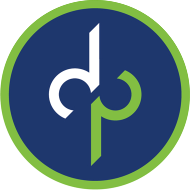 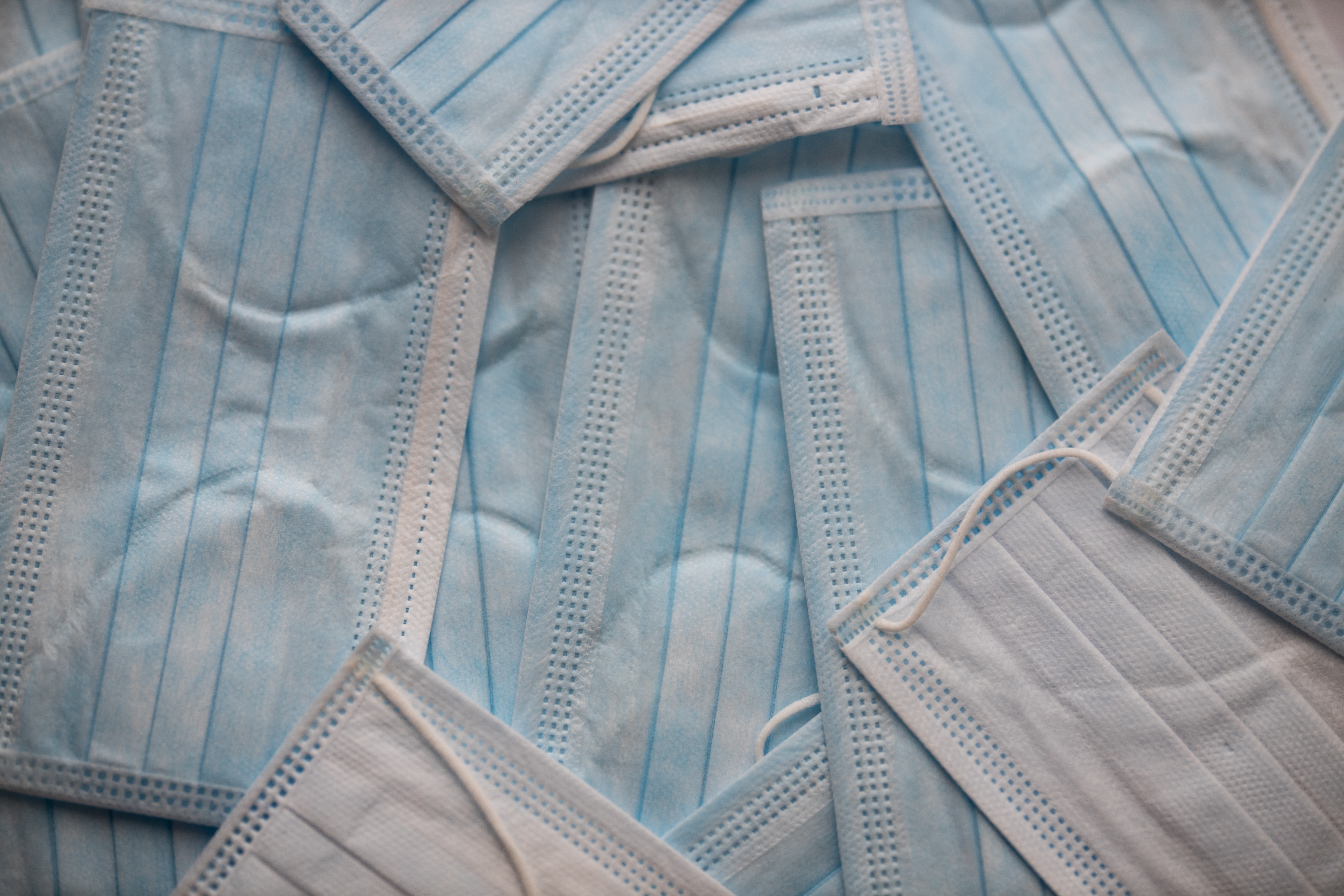 Yes.  Requesting documentation or other confirmation showing that an employee received a COVID-19 vaccination in the community is not a disability-related inquiry covered by the ADA.  Therefore, an employer may offer an incentive to employees to voluntarily provide documentation or other confirmation of a vaccination received in the community.  As noted elsewhere, the employer is required to keep vaccination information confidential pursuant to the ADA.
Under the ADA, may an employer offer an incentive to employees to voluntarily provide documentation or other confirmation that they received a vaccination on their own from a pharmacy, public health department, or other health care provider in the community?
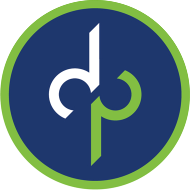 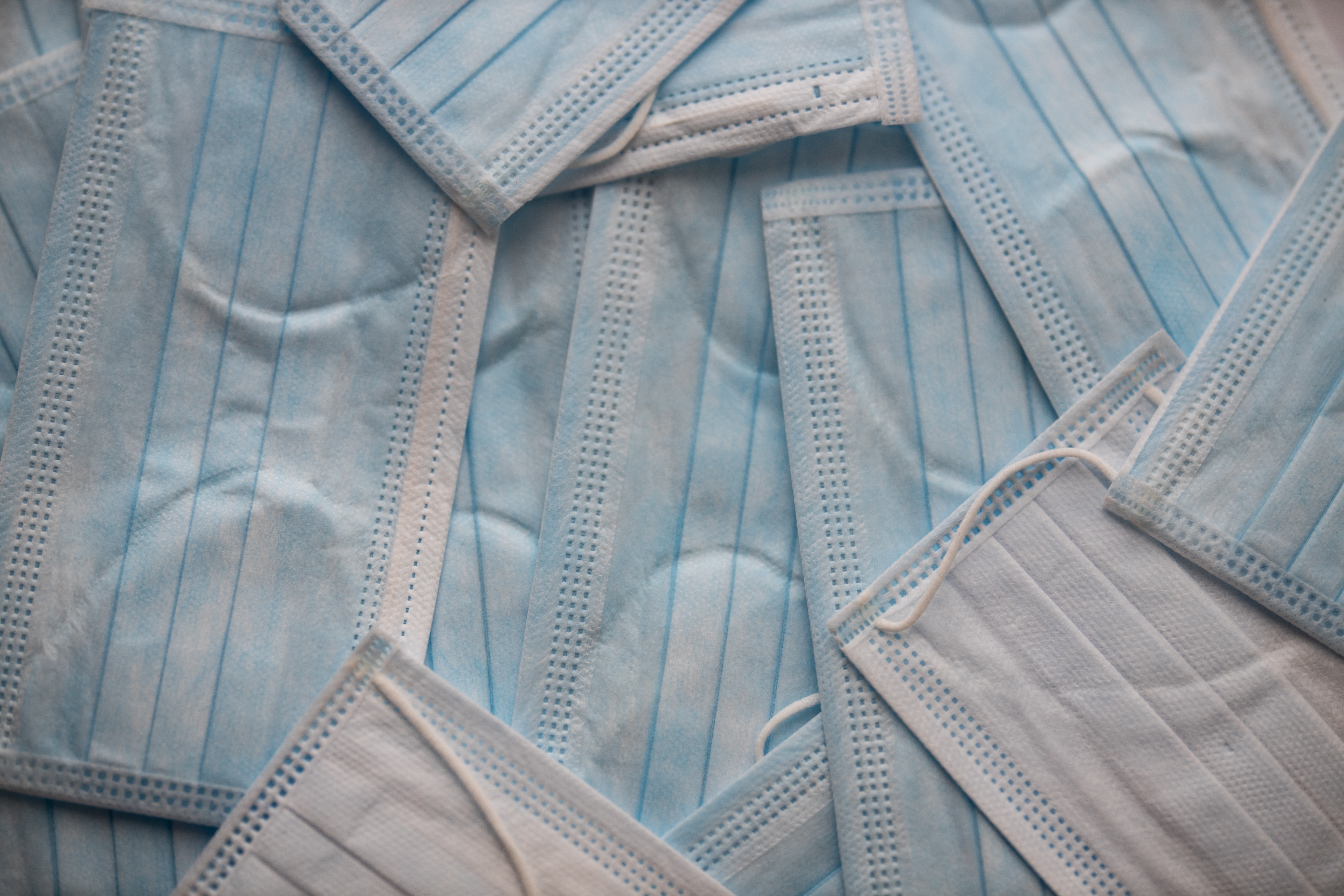 Yes, if any incentive (which includes both rewards and penalties) is not so substantial as to be coercive.  Because vaccinations require employees to answer pre-vaccination disability-related screening questions, a very large incentive could make employees feel pressured to disclose protected medical information. However, this incentive limitation does not apply if an employer offers an incentive to employees to voluntarily provide documentation or other confirmation that they received a COVID-19 vaccination on their own from a third-party provider that is not their employer or an agent of their employer.
Under the ADA, may an employer offer an incentive to employees for voluntarily receiving a vaccination administered by the employer or its agent?
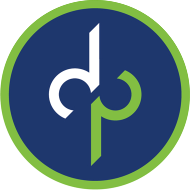 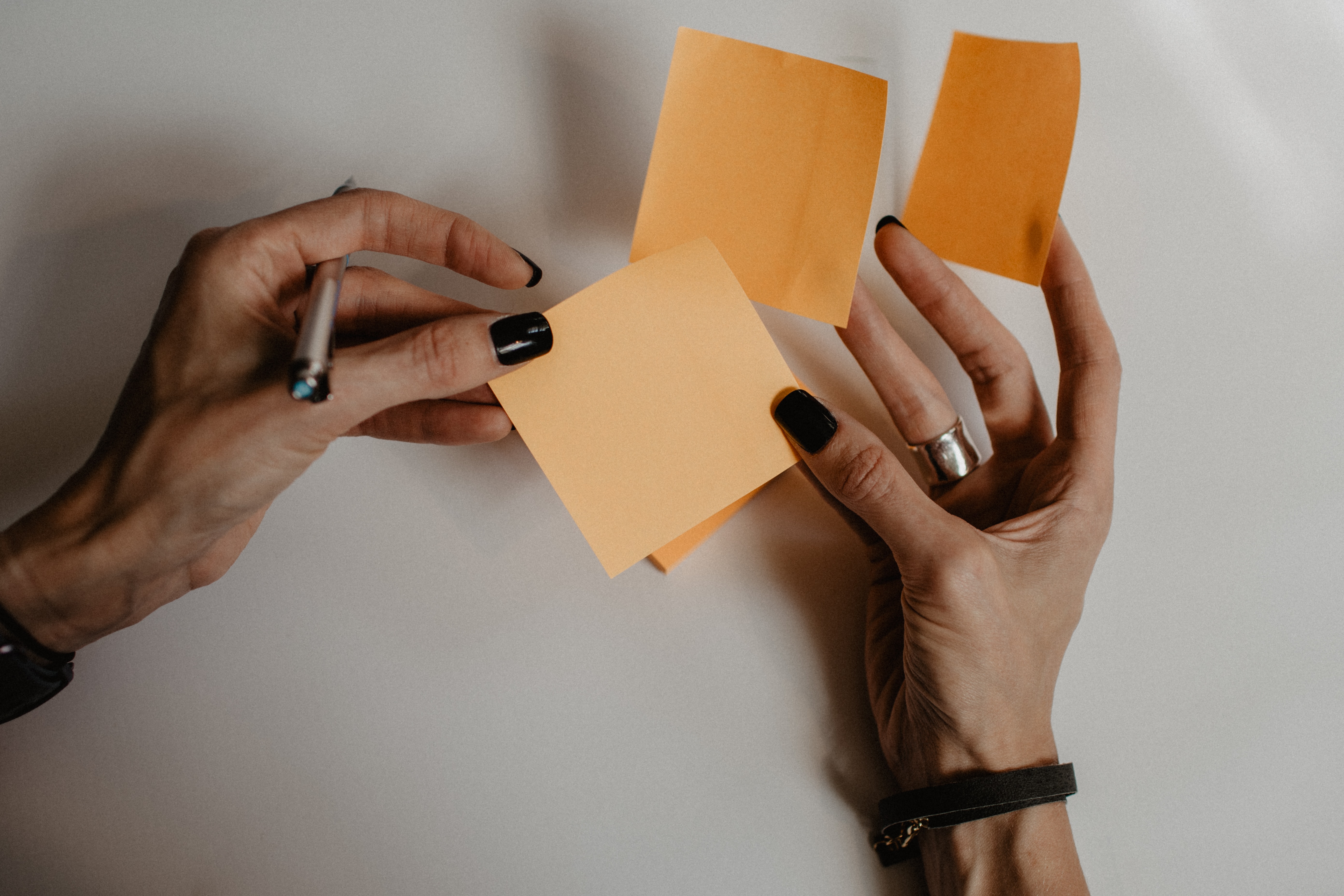 Options for workplaces
Require Vaccination 

Active Enforcement

Incentivized Enforcement

Honor System
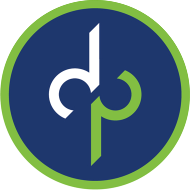 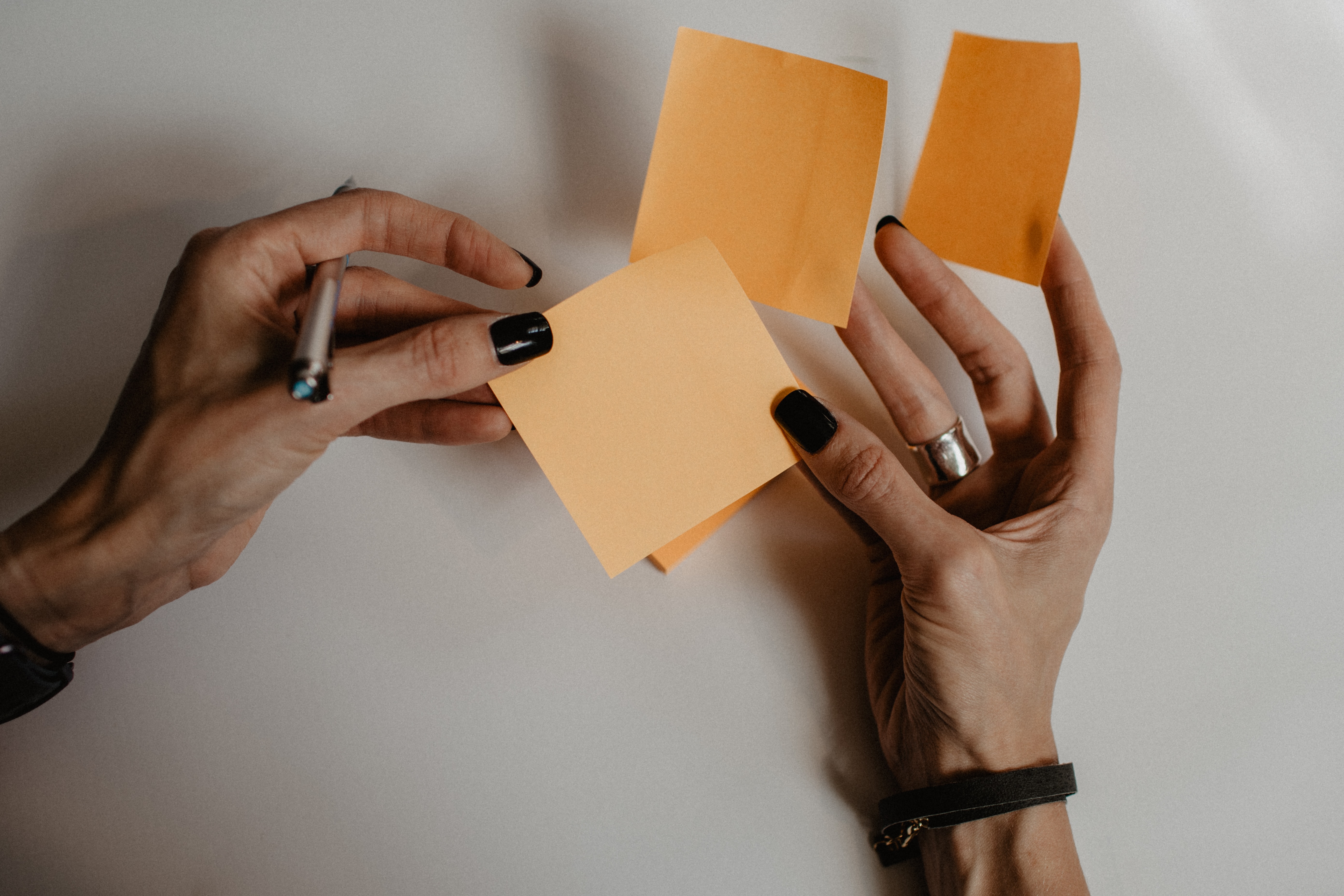 Require Vaccination
Vaccinations are a condition of employment. 

Request proof. Document. 

Understand that any vaccine-related illness or injury may be subject to worker’s compensation claims.
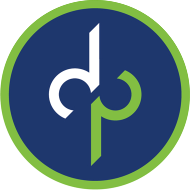 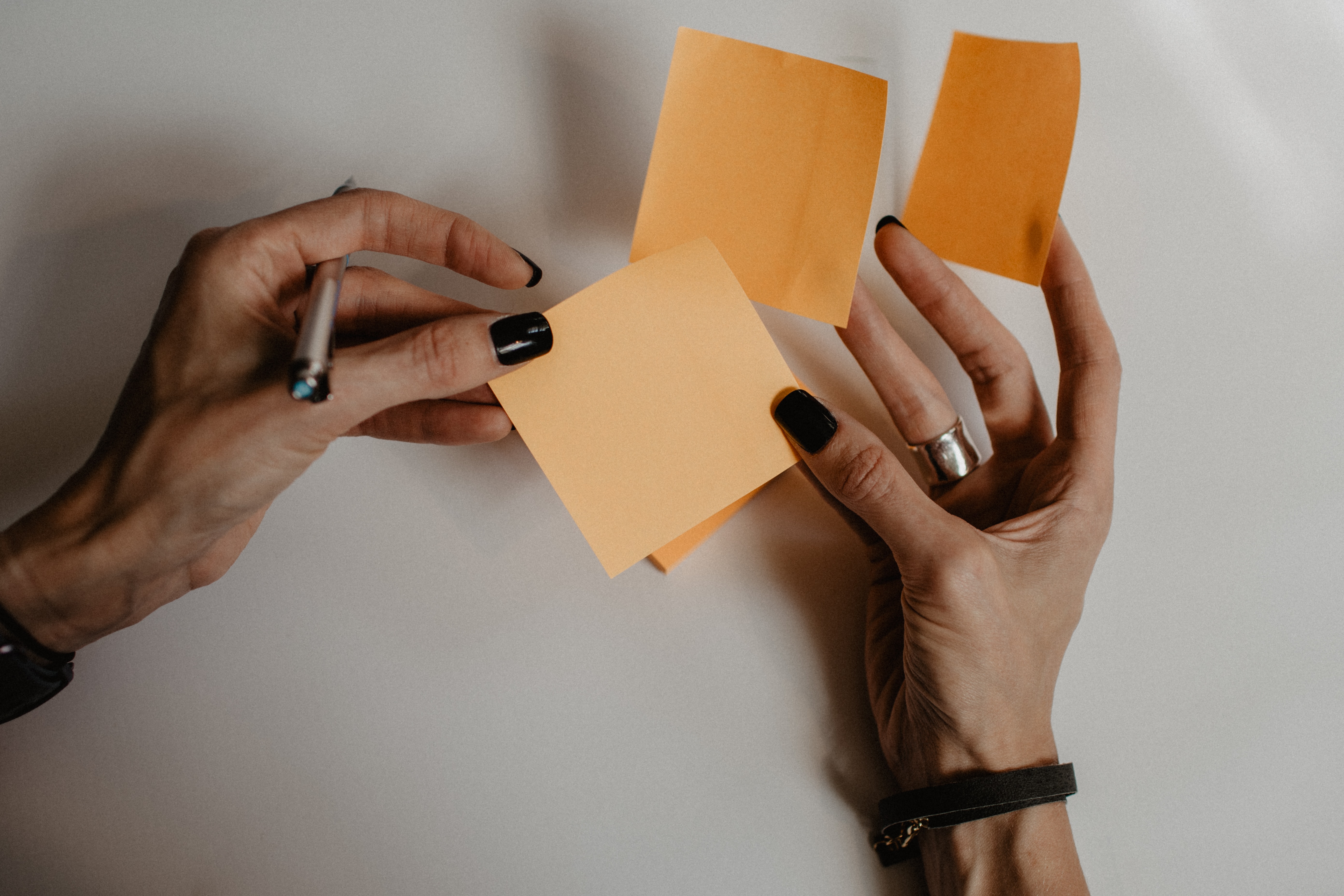 Active Enforcement
Require proof of full vaccination for those wanting to unmask. 

Test/screen. 

Document.
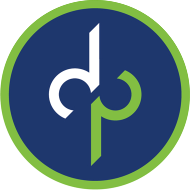 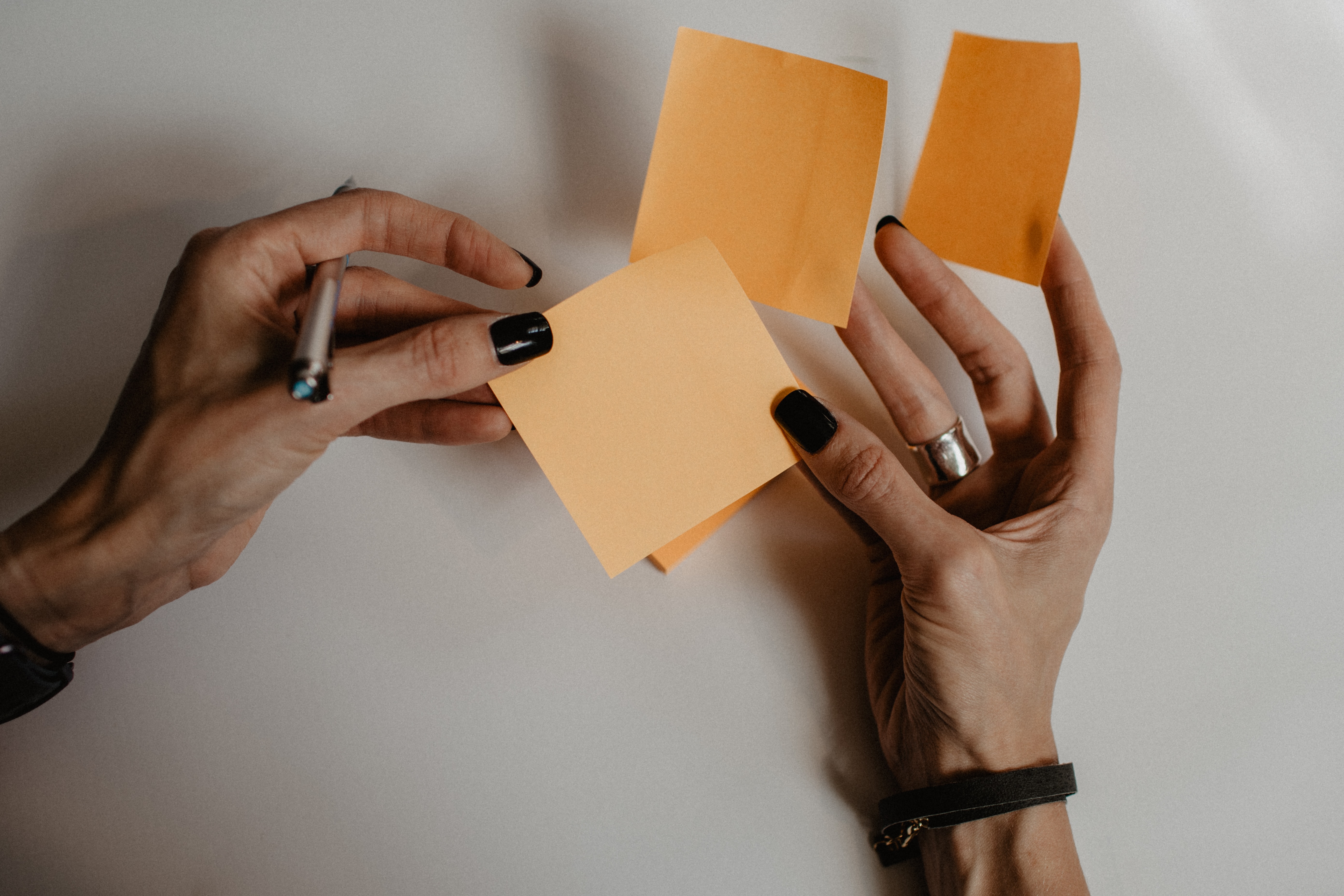 Incentivized Enforcement
Incentivize sharing proof of full vaccination for those wanting to unmask (cash, day off, gift card, etc.). 

Document.
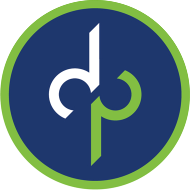 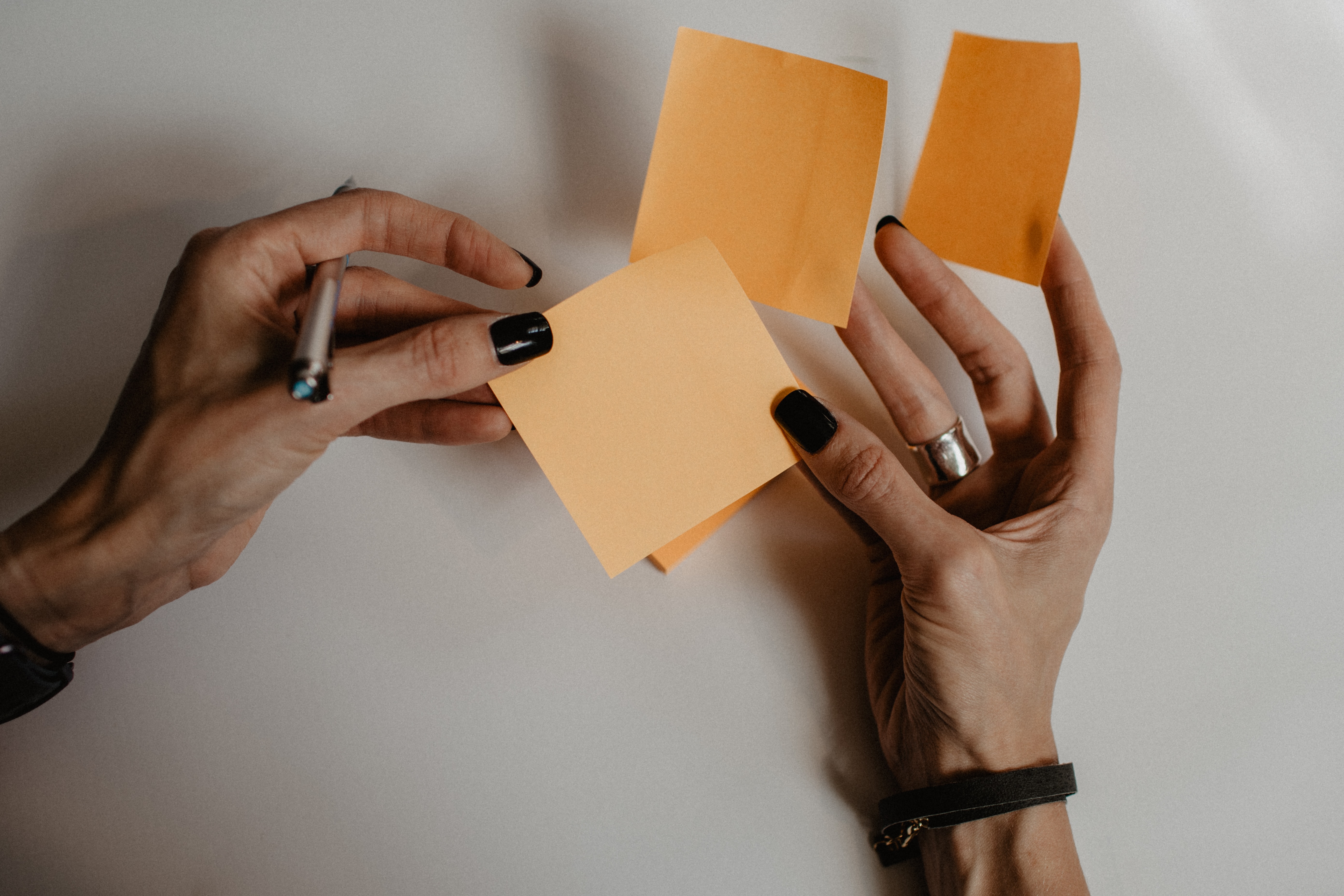 Honor System
Rely on self-selection. 

Remember that you are responsible for protecting your employees from known hazards. 

No documentation.
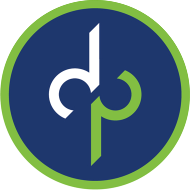 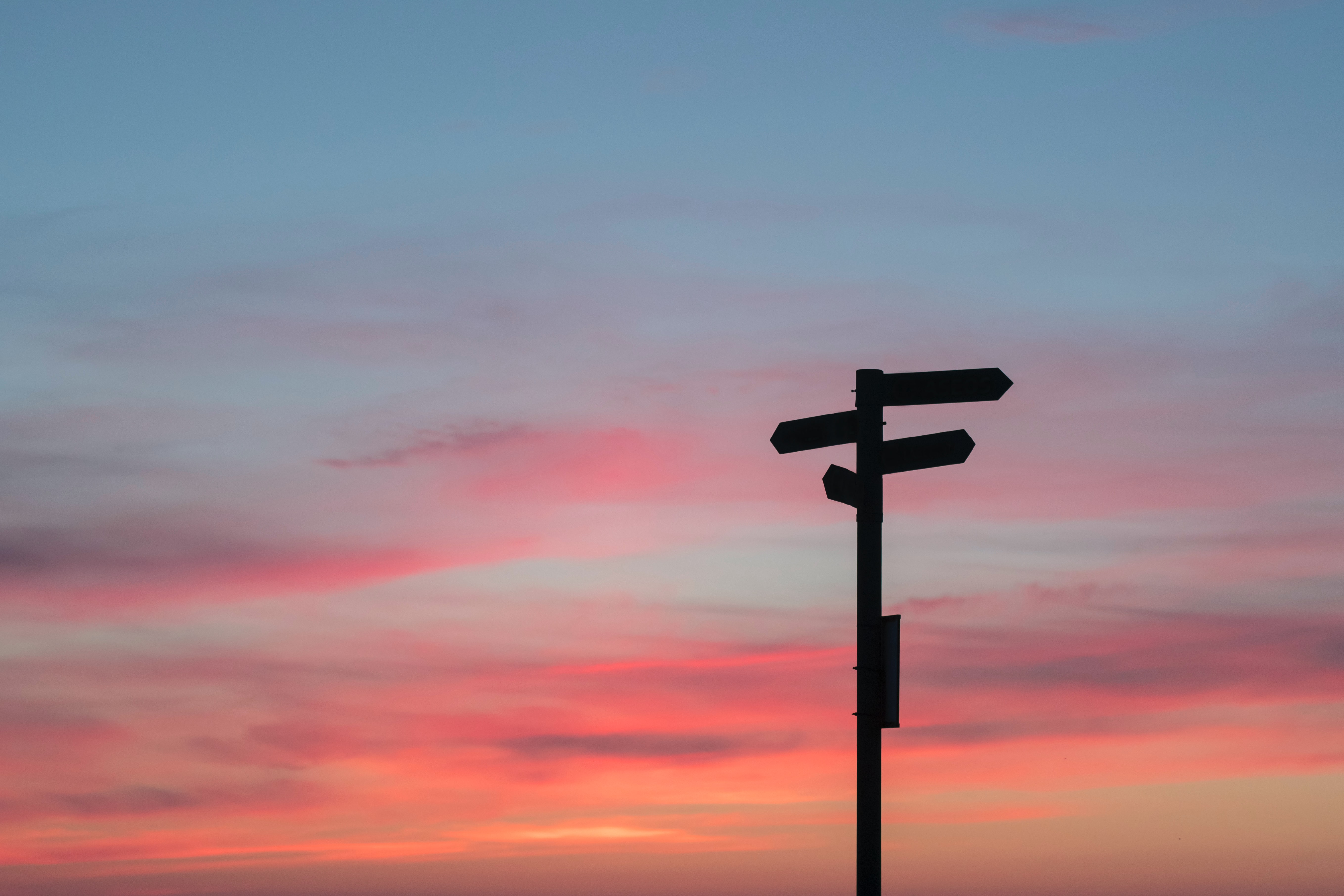 Reminders
If you ask for proof, only ask for bare minimum.
Treat everyone equally. Do not discriminate in either direction.
Enforce your policy.
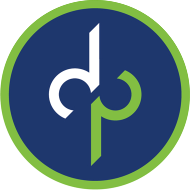 Submit questions via the Q&A or send to questions@dominionpayroll.com

Stay safe out there!
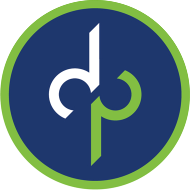